Доклад по теме: «Использование методов музейной педагогики в формировании национального самосознания учащихся начальной школы»учителя начальных классов МОУ «Гимназия №34»г. Ульяновска Яны МихайловныБРАГИНОЙ
Национальное самосознание – процесс самопознания и развития национально-культурной самобытности нации, а также свойство человека, которое позволяет ему для себя лично определиться, к какой нации он относится
Цветок  засохший,  безуханный,
Забытый  в  книге  вижу я;
И  вот  уже  мечтою  странной
Душа  наполнилась  моя.
Где  цвел?  Когда?  Какой весною?
И  долго  ль  цвел?  И  сорван кем,
Чужой,  знакомой  ли  рукою?
И  положен  сюда  зачем?

                                         А.С. Пушкин
Музейная педагогика даёт возможность :
Сочетать эмоциональные и интеллектуальные воздействия на учеников;
Раскрыть значимость и практический смысл изучаемого материала;
Осуществлять нетрадиционный подход к образованию;
Дать возможность самореализоваться каждому ученику;
Объяснить сложный материал на простых и наглядных примерах;
По-новому увидеть свой родной город, край;
Организовать интересные уроки, внеклассные мероприятия в школьном музее;
Формы работы:
Классные часы в музеях
Посещение музеев
Привлечение родителей
Интегрированные уроки
Создание школьного музея
Поисковая работа
викторины
кружковая работа
экскурсии
встречи и переписка
Ульяновск –
                             город-музей
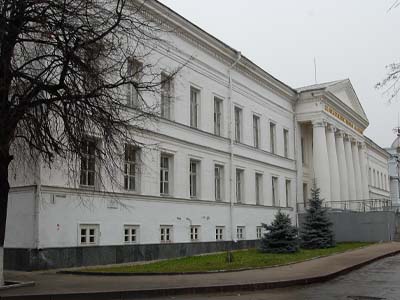 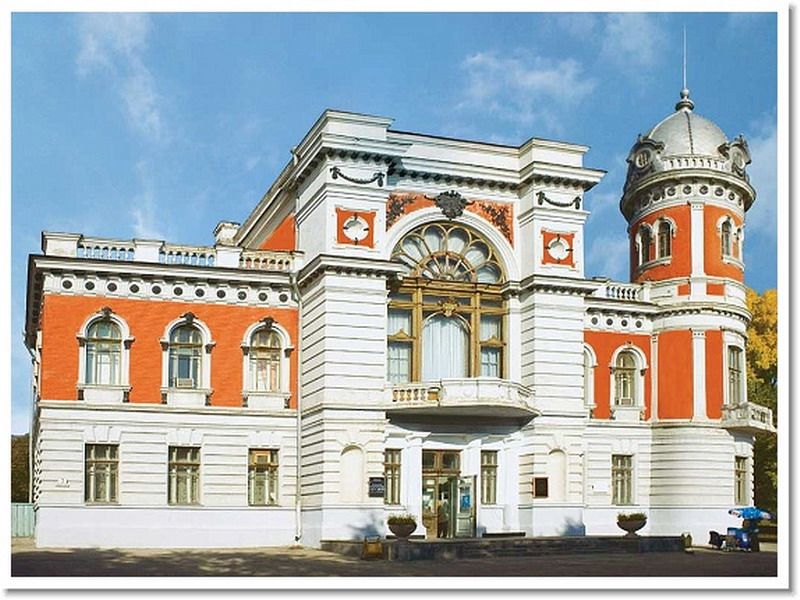 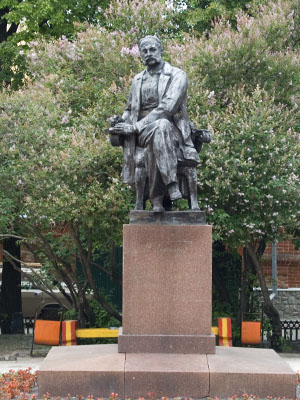 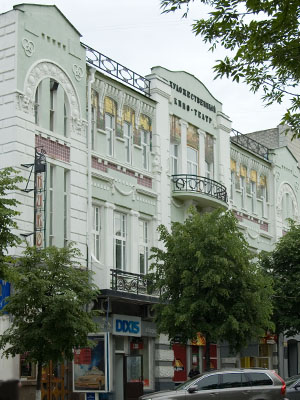 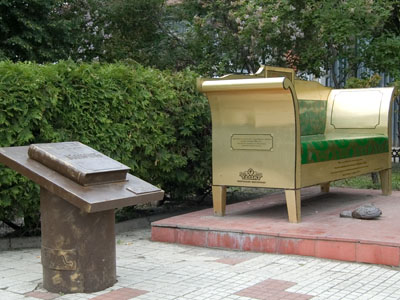 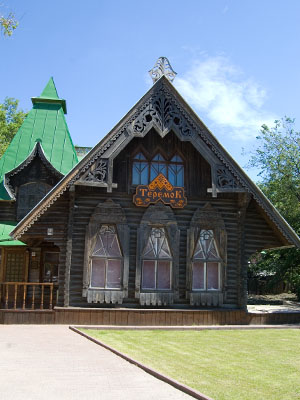 «Старинная школа.
    Какая она?
    Чему и как в ней учили?».
«Быт и культура народов
    Поволжья конца XIX -
    начала XX  века».
Тематика  экскурсий
«Защитники Отечества разных времён».
«Ульяновск – культурный
    центр Поволжья».
Оформление экспозиции
"Моя семья в годы Великой
Отечественной войны"
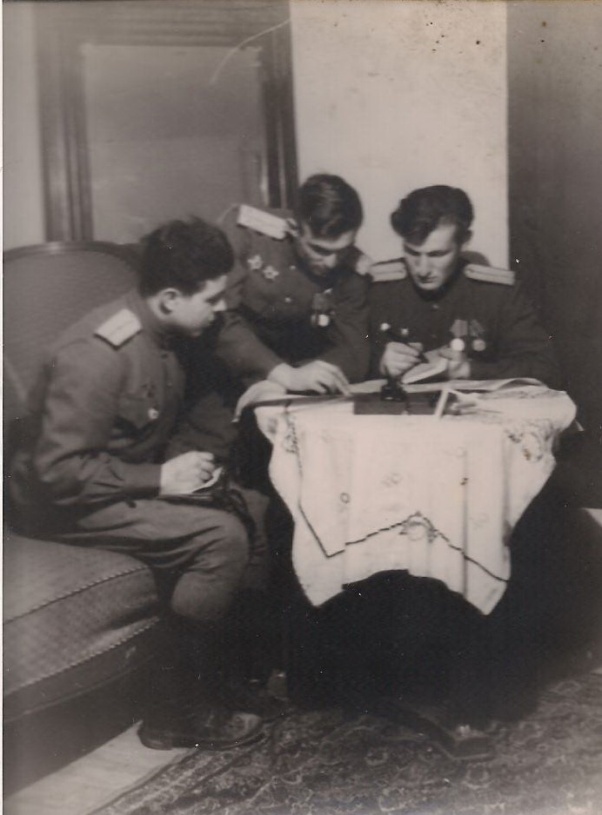 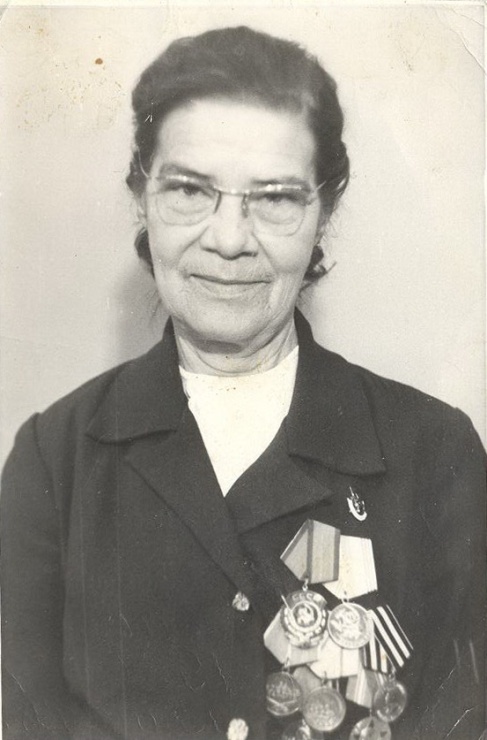 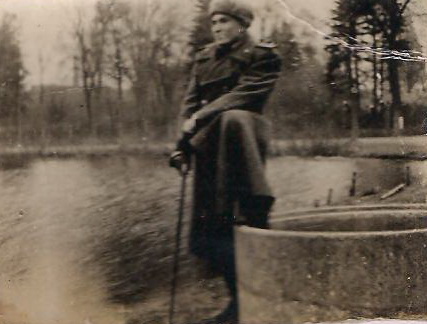 Фотогалерея
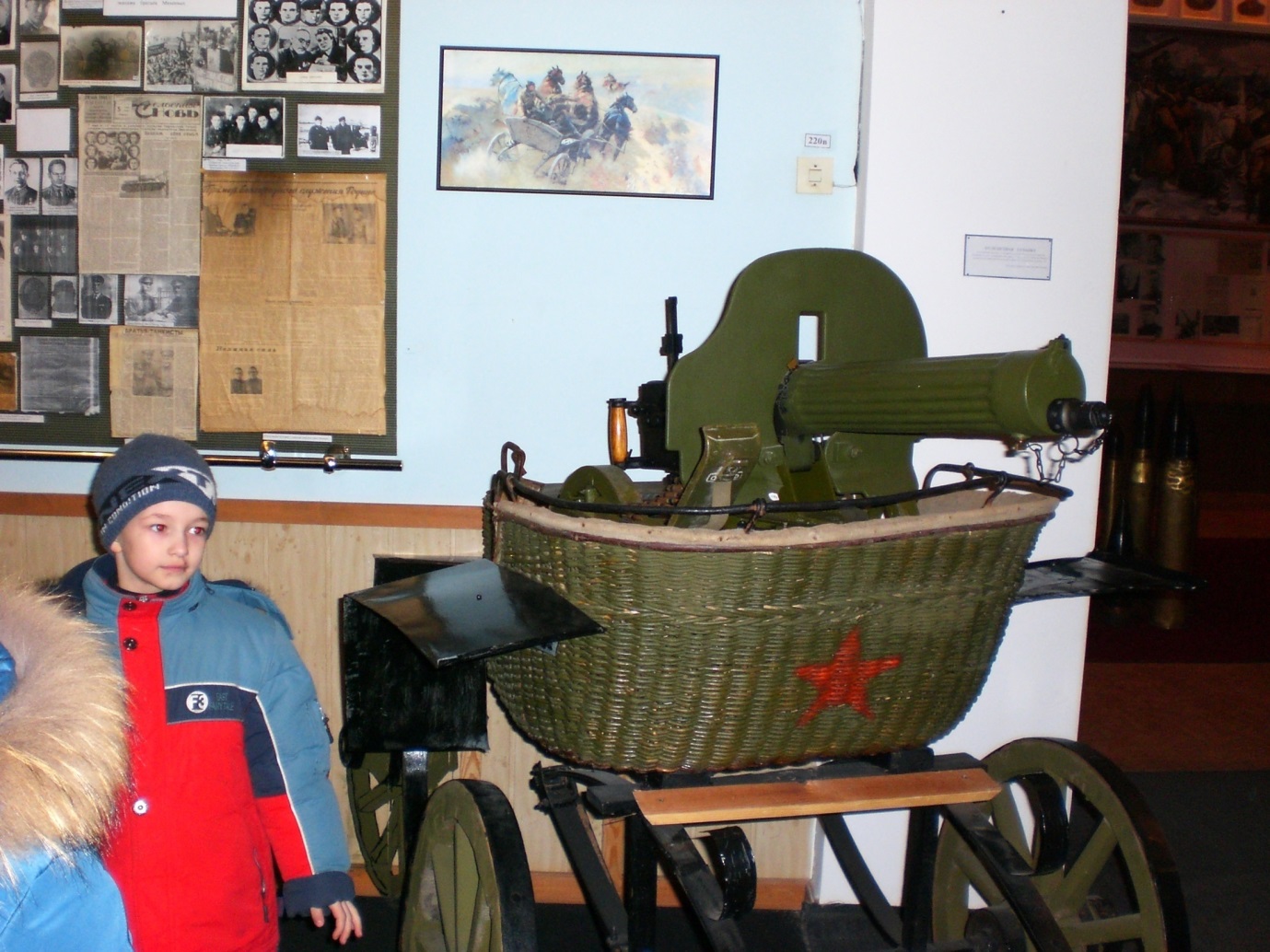 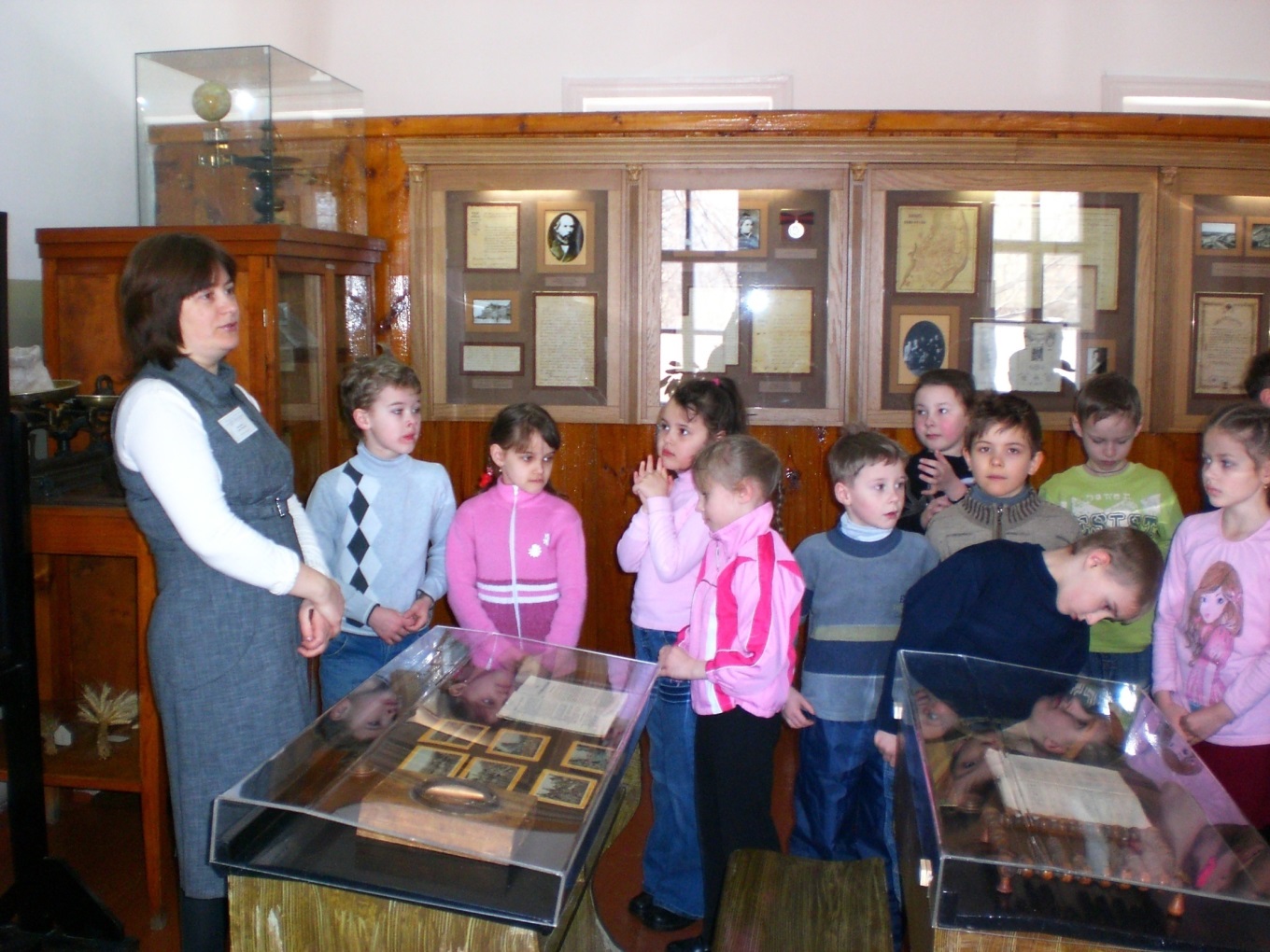 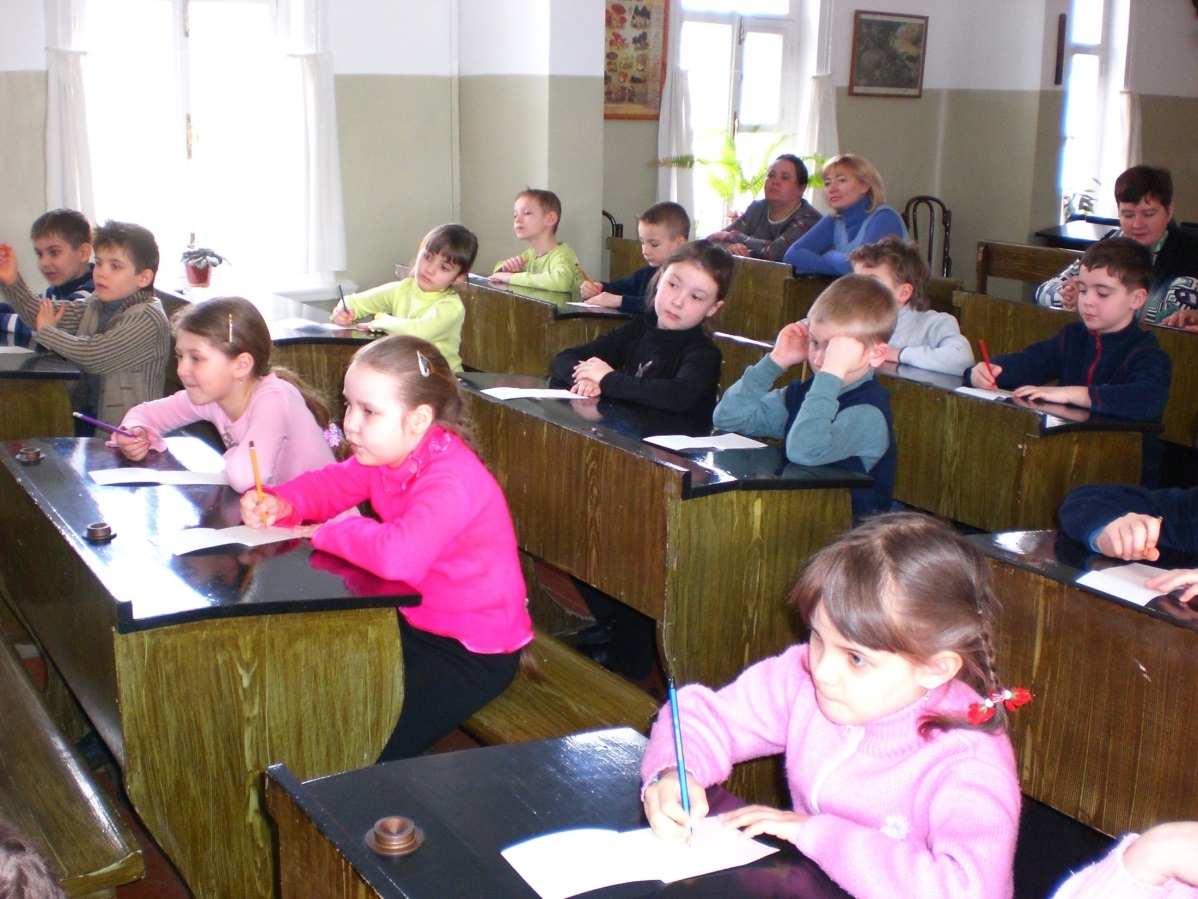 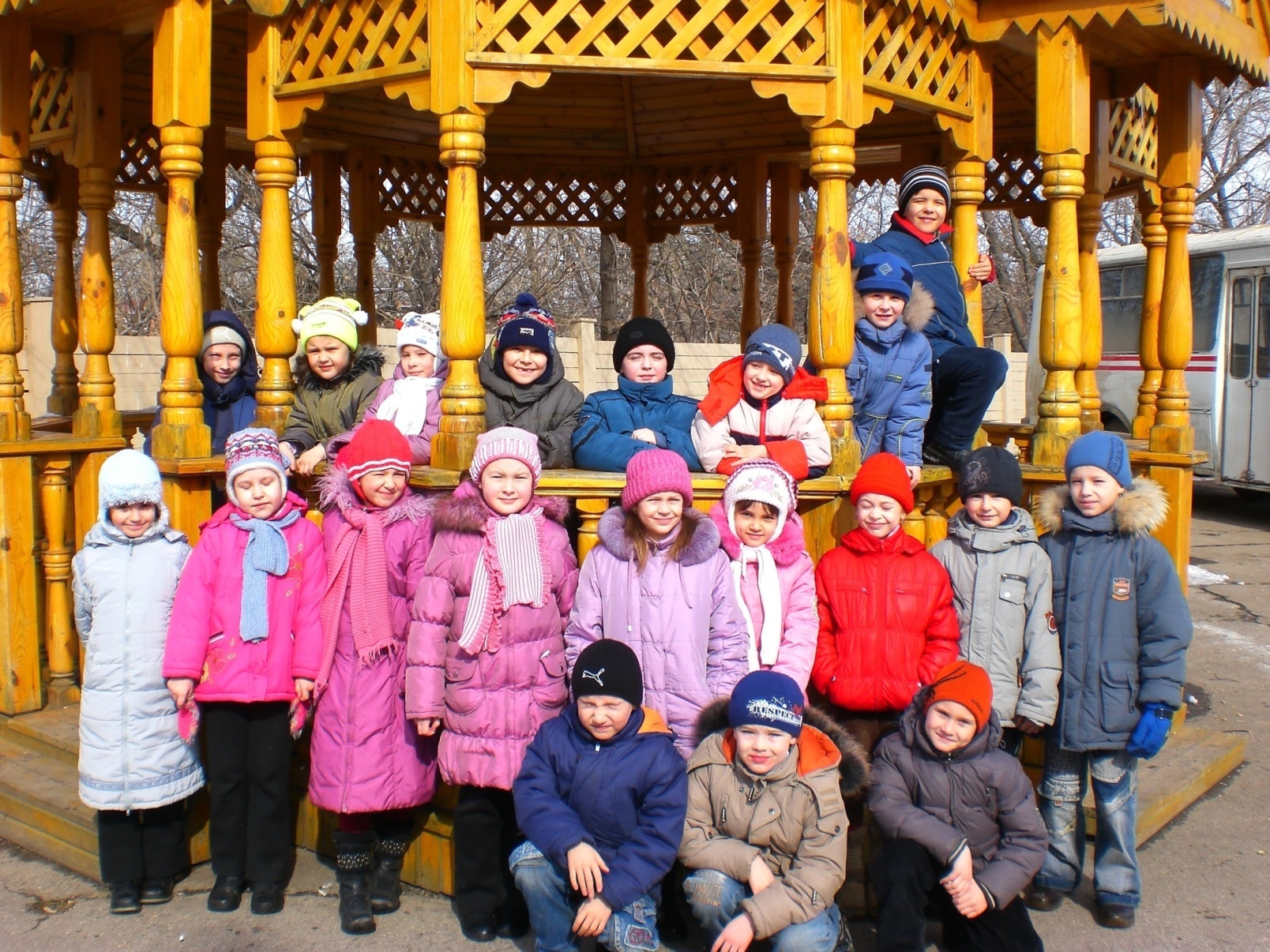